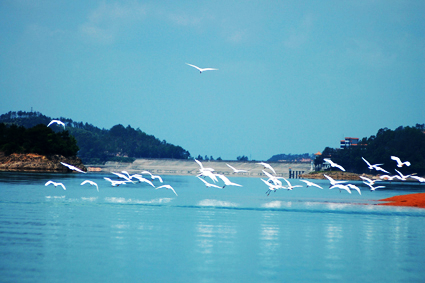 আজকের ক্লাসে সবাইকে
স্বাগতম
পরিচিতি
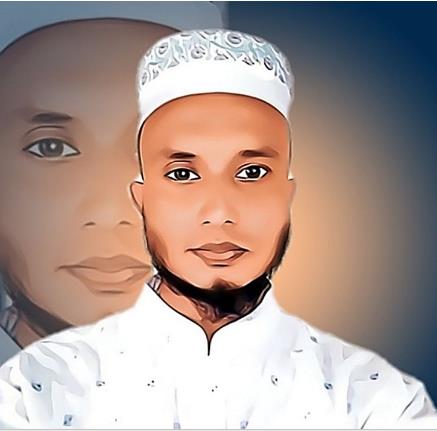 মোঃ নূরুজ্জামান
সহকারী শিক্ষক
খায়রুল্লাহ সরকারি বালিকা উচ্চ বিদ্যালয়
গফরগাঁও, ময়মনসিংহ।
মোবাইল নং-০১৭২৪৬৫৬৩০৬
Email-nzaman2012@gmail.com
৮ম শ্রেণি
ইসলাম ও নৈতিক শিক্ষা
অধ্যায়-০১
পাঠ-০৬
তারিখ : ১৬/০৯/২০২০
2
ছবি দুটি লক্ষ কর ও চিন্তা করে বল...
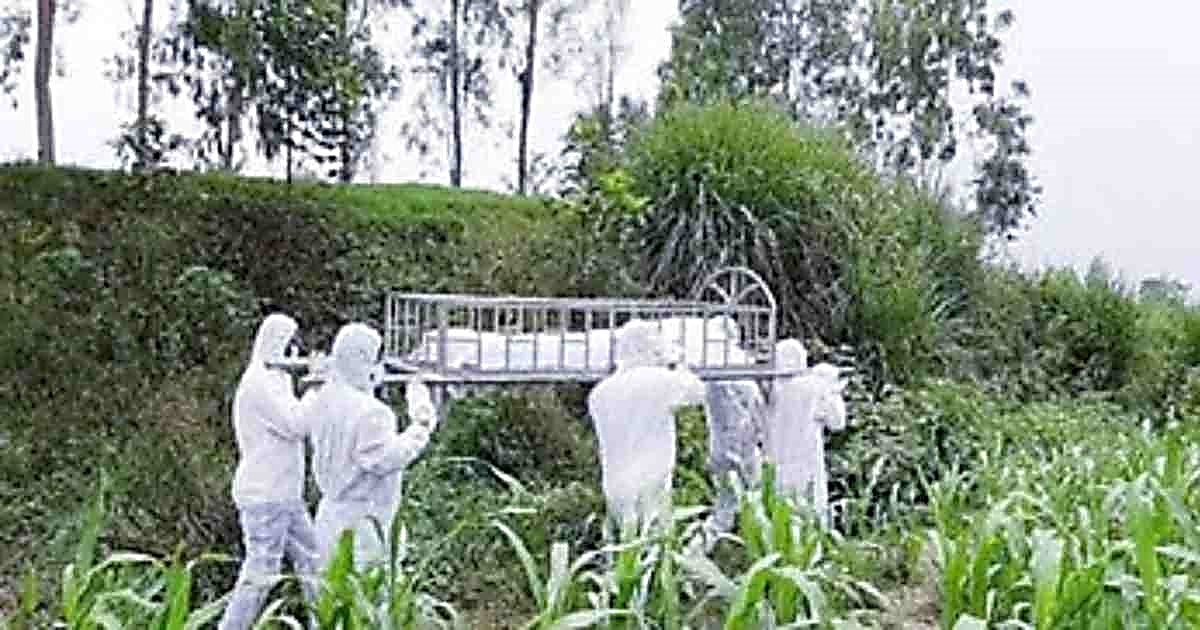 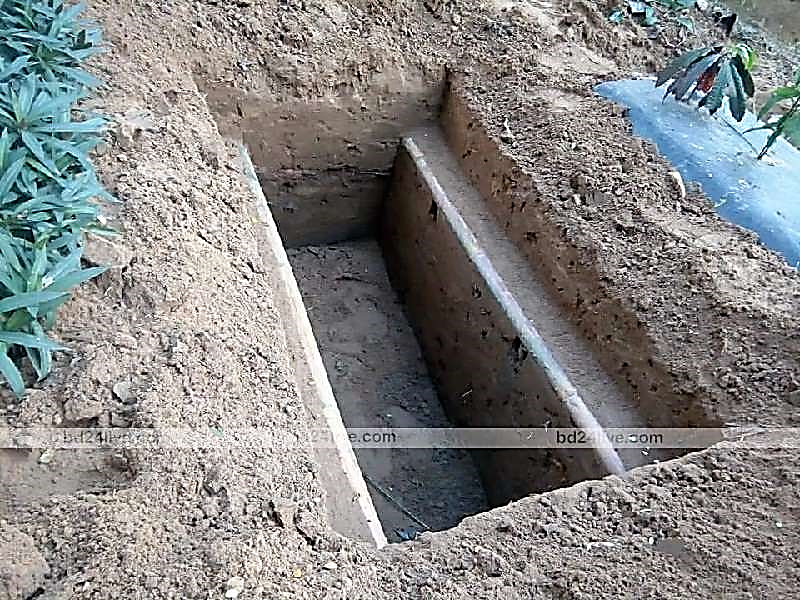 মৃত্যুর পরের জীবনকে কী বলে?
আমাদের শেষ ঠিকানা কোথায়?
আজকের  পাঠ
শিখন ফল
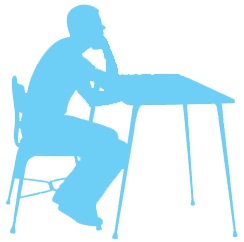 এই পাঠ শেষে শিক্ষার্থীরা... 
 পরকালের সংজ্ঞা বলতে পারবে ।
 পরকালের স্তর সমূহু ব্যাখ্যা করতে পারবে ।
 পরকালে বিশ্বাসের গুরুত্ব বর্ণনা করতে পারবে।
আখিরাত অর্থ –পরকাল।
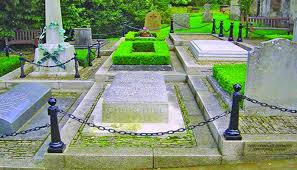 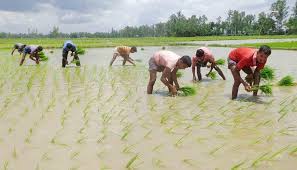 ইহকালের পরের জীবনই হলো পরকাল।
মানুষের দুনিয়ার জীবনকে বলা হয় ইহকাল।
অর্থাৎ মানুষের মৃত্যুর  পরবর্তী জীবনকে বলা হয় আখিরাত।
আখিরাতের জীবন সম্পর্কে আল্লাহ তায়ালা বলেন-
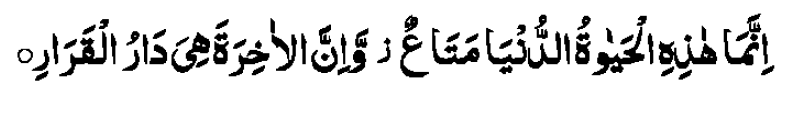 অর্থ: ‘এ দুনিয়ার জীবনতো অস্থায়ী উপভোগের বস্তুমাত্র। আর নিঃসন্দেহে আখিরাতই হলো চিরস্থায়ী আবাস।’ (সূরা আল মুমিন, আয়াত ৩৯ )
পরকালের জীবন চিরস্থায়ী
আখিরাত
মৃত্যু
মিজান
কবর
হাশর
সিরাত
জান্নাত/জাহান্নাম
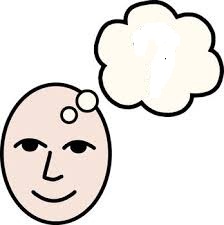 খাও দাও ফুর্তি কর দুনিয়াটা মস্ত বড়!!!
পরকাল আবার কী?
পরকালে অবিশ্বাস করলে
পাপ চিন্তা মাথায় আসে
আখিরাতে বিশ্বাসের গুরুত্ব
আখিরাতে বিশ্বাস মুত্তাকীদের বৈশিষ্ট্য
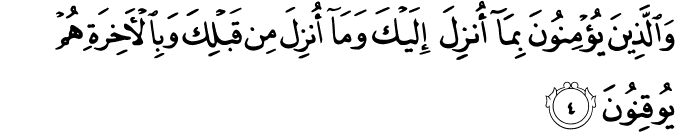 অর্থাৎ তারা (মুত্তাকীগণ) আখিরাতে দৃঢ় বিশ্বাস রাখে ।
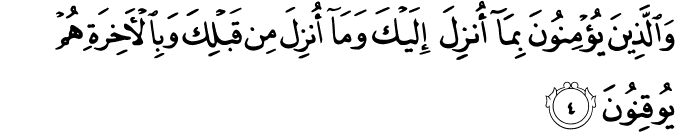 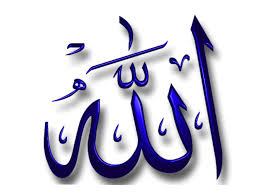 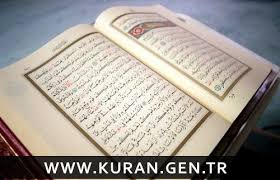 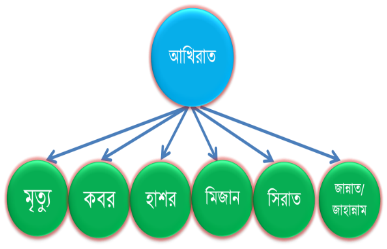 আল্লাহ বলেন....
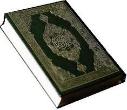 এই সবগুলো একই সূত্রে গাঁথা, সুতরাং আখিরাত বিশ্বাস মানে আল্লাহকেই বিশ্বাস করা ।
আখিরাত বিশ্বাসের গুরুত্ব
ভিডিওটি মনোযোগের সাথে দেখো
এ জীবনের শুরু আছে শেষ নাই
এই জীবন কে কী বলে?
আখিরাতে বিশ্বাস না করলে কেউ মুমিন হতে পারবে না।
আল্লাহ তায়ালা মুমিনদের গুণাবলি সম্পর্কে বলেন-
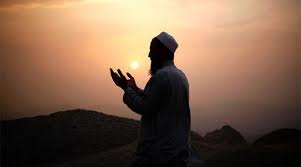 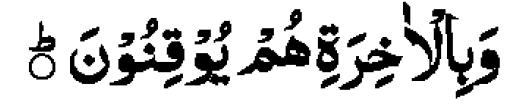 অর্থঃ ‘আর তাঁরা (মুত্তাকিগণ) আখিরাতের ওপর দৃঢ় বিশ্বাস স্থাপন করে। (সূরা আল বাকারা, আয়াত ৪)
বলা হয়ে থাকে-
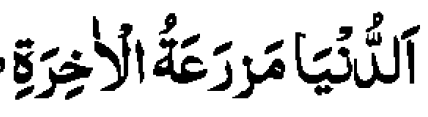 অর্থ: দুনিয়া হলো আখিরাতের শস্যক্ষেত্র।
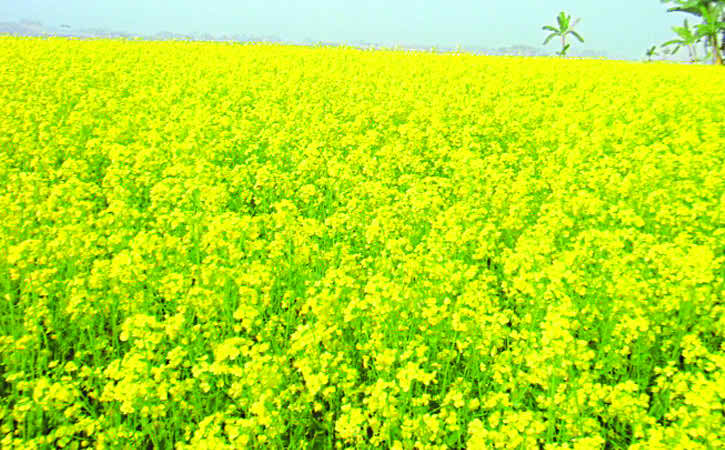 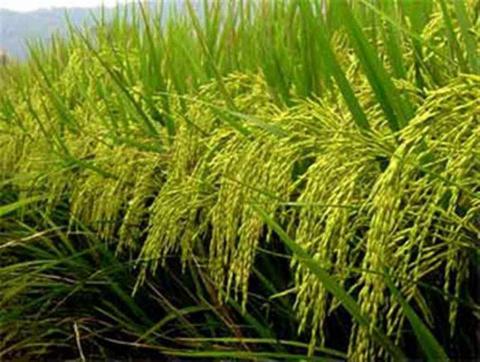 যেমন বীজ তেমন ফসল। ভালো বীজে ভালো ফসল
আখিরাত বিশ্বাসের গুরুত্ব
আখিরাতে মানুষকে দুনিয়ার কাজ কর্মের হিসাব দিতে হবে।
আখিরাতে মানুষকে দুনিয়ার কাজ কর্মের প্রতিদান দেওয়া হবে।
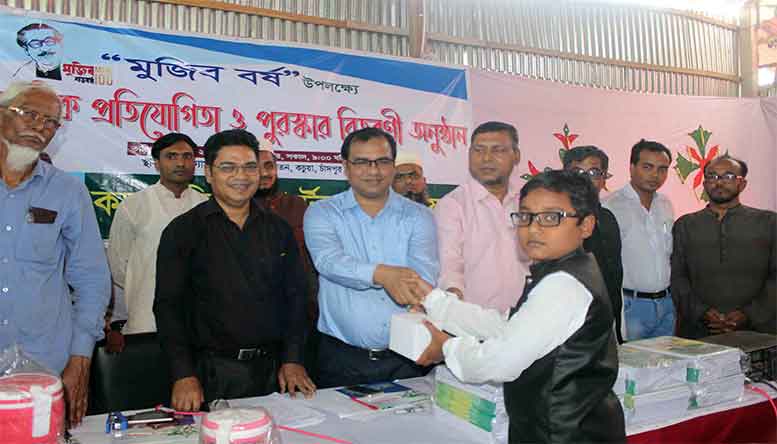 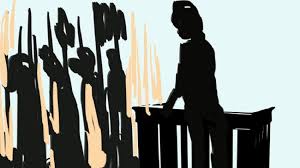 আখিরাত বিশ্বাসের গুরুত্ব
যে ব্যক্তি মন্দ কাজ করবে সে আখিরাতে শাস্তি ভোগ করবে।
যে ব্যক্তি ভালো কাজ করবে সে আখিরাতে পুরস্কার লাভ করবে।
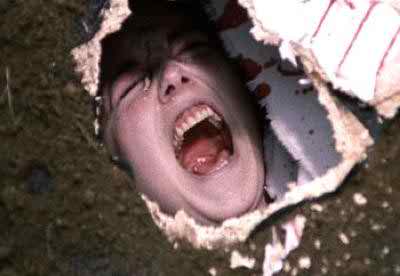 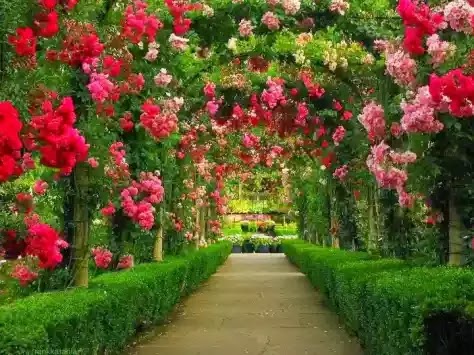 আখিরাত বিশ্বাসের গুরুত্ব
দুনিয়ায় মন্দ কাজ করলে আখিরাতে শাস্তির স্থান।
দুনিয়ায় ভালো কাজ করলে আখিরাতে শান্তির স্থান।
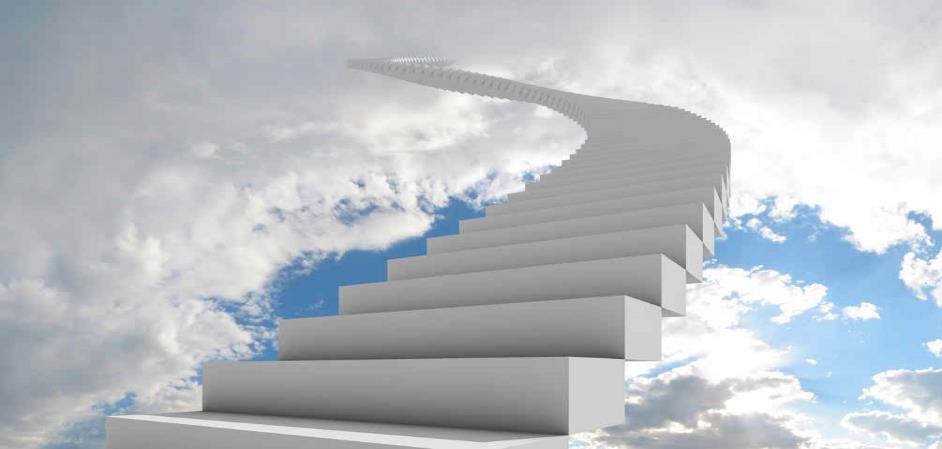 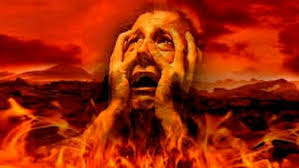 জাহান্নাম
জান্নাত
আখিরাত বিশ্বাসের গুরুত্ব
চিরকাল ধরে শান্তি অথবা শাস্তি ভোগ করবে।
আখিরাতে কোন মানুষ মৃত্যুবরণ করবে না।
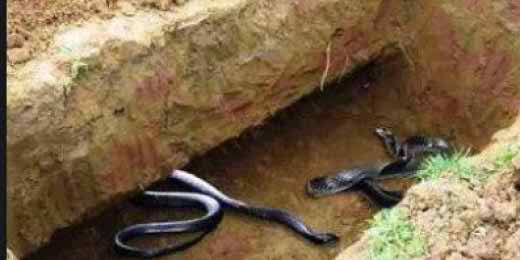 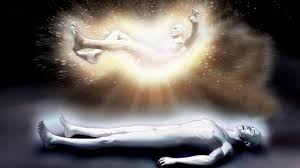 আখিরাত বিশ্বাসের গুরুত্ব
আখিরাতে বিশ্বাসী মানুষ অন্যায়, অত্যাচার, দুর্নীতি, মিথ্যাচার ও অশ্লীল কাজকর্ম করতে পারে না।
আখিরাতে বিশ্বাস মানব জীবনকে সুন্দর ও  চরিত্রবান করে তোলে।
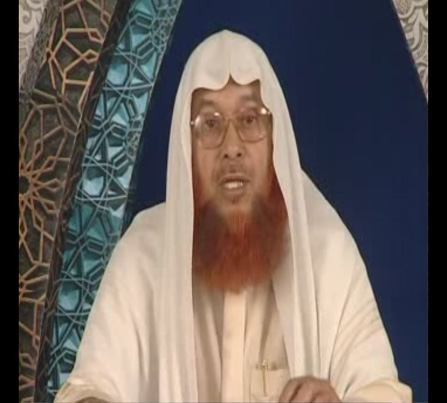 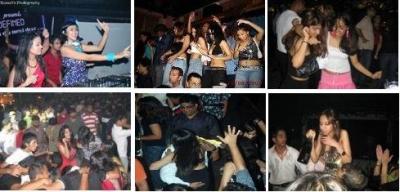 একক কাজ
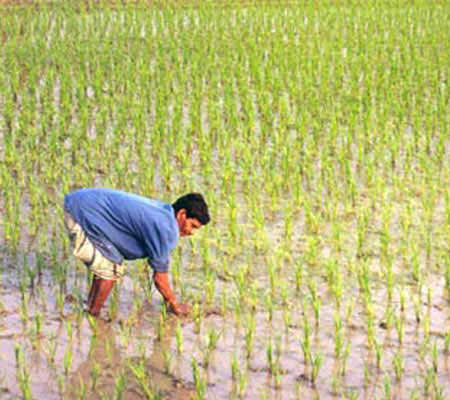 ‘দুনিয়া হলো আখিরাতের শস্যক্ষেত্র।’–উক্তিটি ব্যাখ্যা কর।
বুধবার, 16 সেপ্টেম্বর, 2020
আখিরাতের অন্যতম পর্যায় হলো- সিরাত
পথ
পুল
রাস্তা
-আরবী শব্দ- এর অর্থ
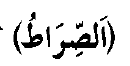 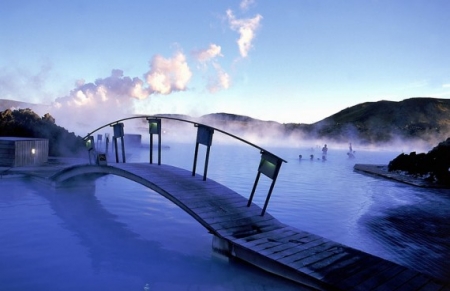 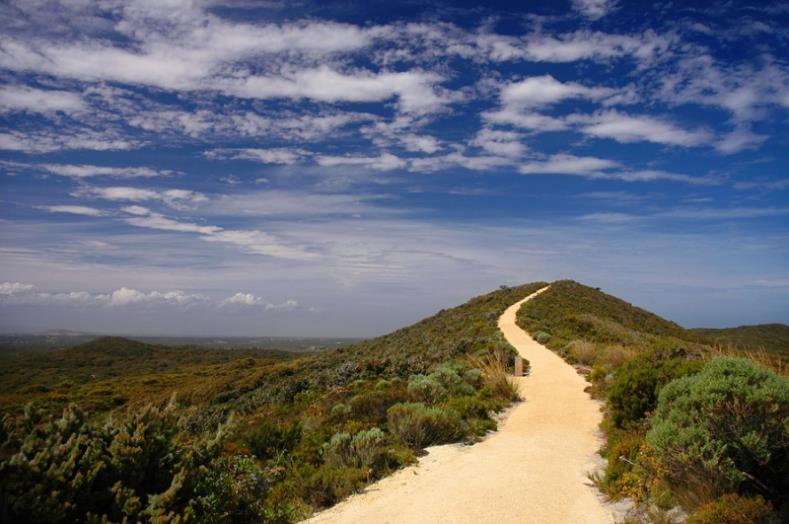 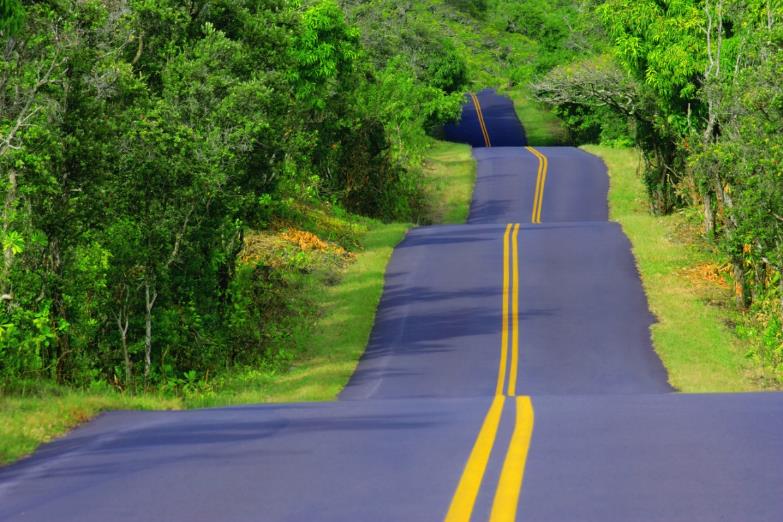 ইসলামি পরিভাষায়- সিরাত হলো জাহান্নামের ওপর স্থাপিত একটি পুল।
জান্নাতিগণ সিরাতের ওপর দিয়ে জান্নাতে প্রবেশ করবে।
আমল অনুসারে সিরাতের প্রশস্থতা কম বেশী হবে
কারো জন্য সিরাত হবে বিশাল ময়দানের মতো।
কারো জন্য সিরাত হবে চুলের চেয়ে চিকন ও তরবারির চেয়ে ধারালো।
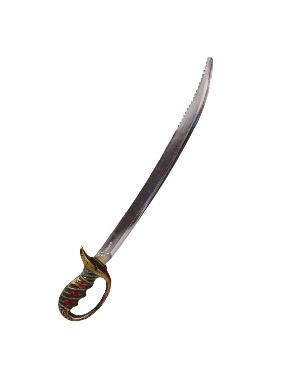 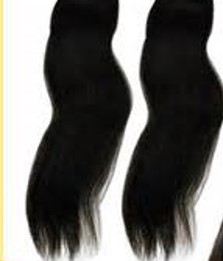 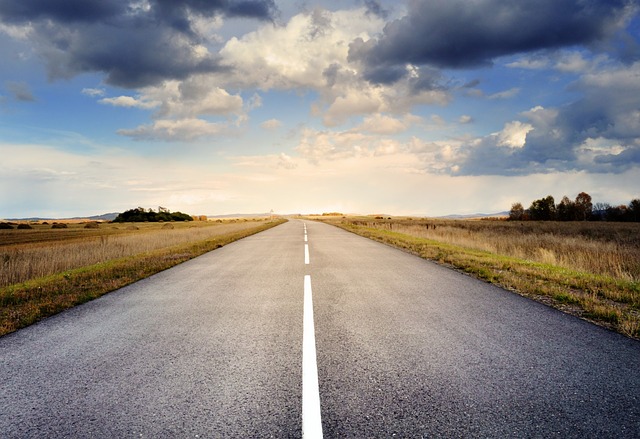 ইমানদারগণ নিজ নিজ আমল অনুযায়ী সিরাত অতিক্রম করবে
ঘোড়ার গতিতে
কেউ
বিদ্যুৎ গতিতে
ঝড়ের গতিতে
দৌঁড়ের গতিতে
হামাগুঁড়ি দিয়ে
হেঁটে হেঁটে
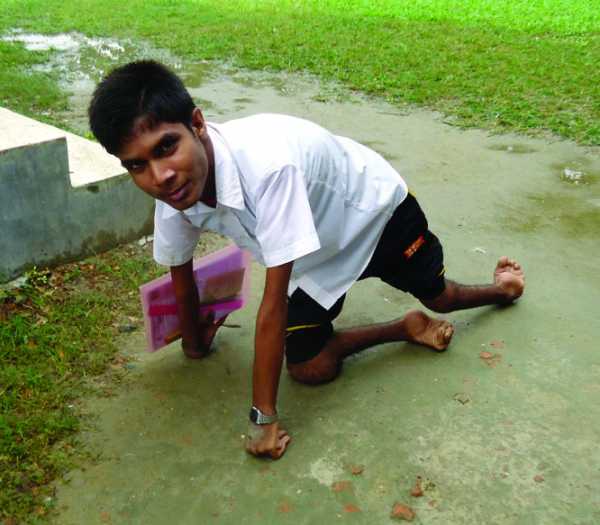 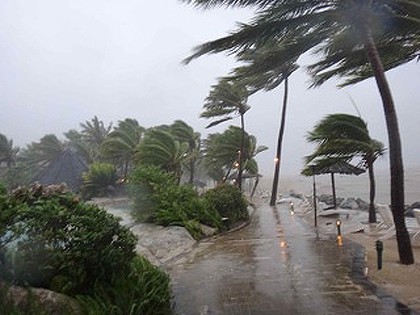 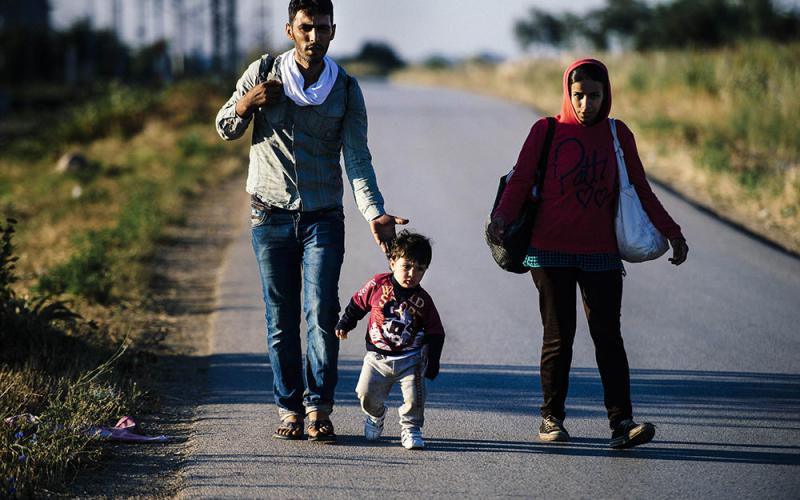 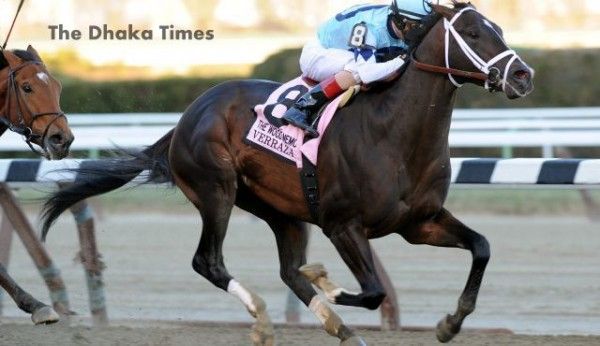 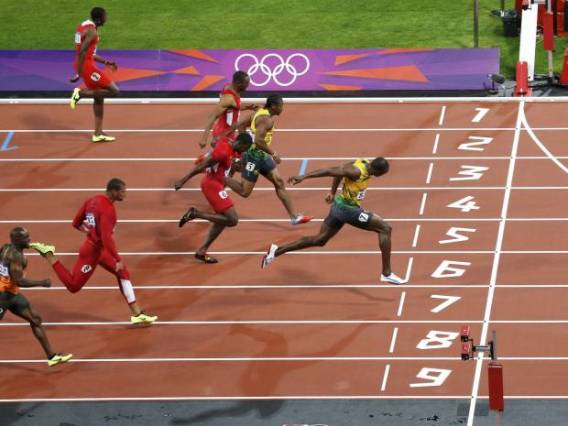 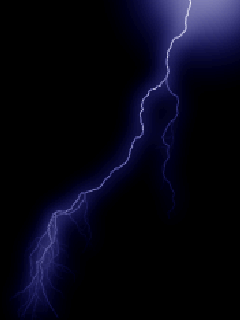 সিরাত হবে ঘুটঘটে অন্ধকার। এমতাবস্থায় ঈমানের আলো না থাকার কারণে তারা সিরাত অতিক্রম করতে পারবে না। বরং তাদের হাত-পা কেটে তারা জাহান্নামে পতিত হবে।
সিরাত সম্পর্কে  পবিত্র কুরআনে আল্লাহ বলেন-
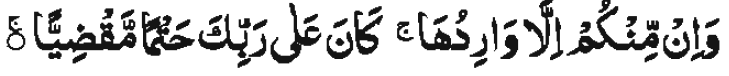 অর্থ: ‘এবং তোমাদের প্রত্যেকেই তা অতিক্রম করবে, এটা তোমার প্রতিপালকের অনিবার্য সিদ্ধান্ত।’
[Speaker Notes: শিক্ষার্থীদের দ্বারা তেলাওয়াত করে নেওয়ার চেষ্টা করতে হবে । পরে শিক্ষক সুন্দর  করে তেলাওয়াত করে শুনাবেন।]
সিরাত সম্পর্কে  মহানবি (স) বলেন-
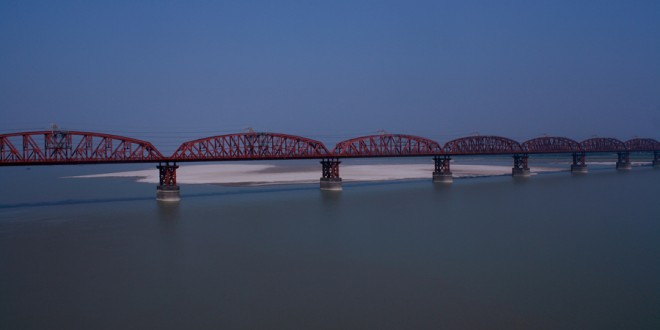 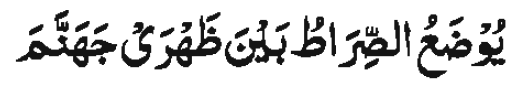 অর্থ: ‘জাহান্নামের ওপর সিরাত স্থাপিত হবে।’ (মুসনাদে আহমদ)
[Speaker Notes: শিক্ষার্থীদের দ্বারা হাদিস পাঠ  করে নেওয়ার চেষ্টা করতে হবে । পরে শিক্ষক সুন্দর  করে হাদিস পাঠ করে শুনাবেন।]
আখিরাতের অন্যতম পর্যায় হলো- মিযান
দাড়িপাল্লা
তুলাদন্ড
-আরবী শব্দ- এর অর্থ
মানদন্ড
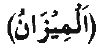 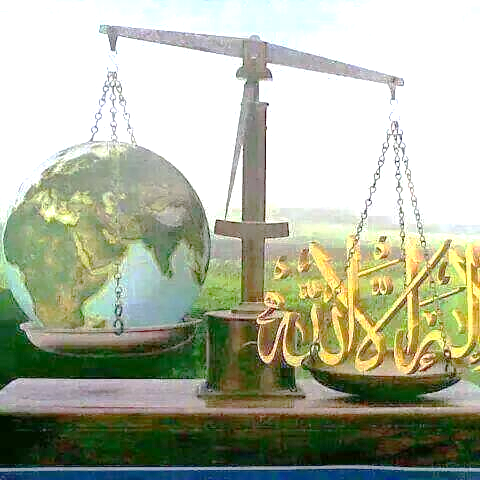 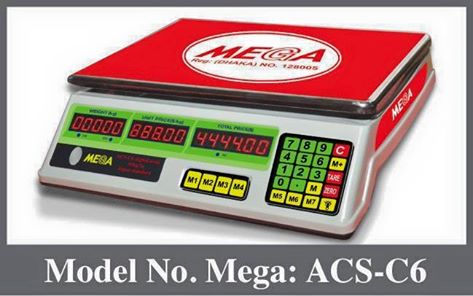 ইসলামি পরিভাষায়- যে পরিমাপক যন্ত্রের দ্বারা কিয়ামতের দিন মানুষের পাপ-পূণ্যকে ওজন করা হবে, তাকে মিযান বলা হয়।
মিযান সম্পর্কে  পবিত্র কুরআনে আল্লাহ বলেন-
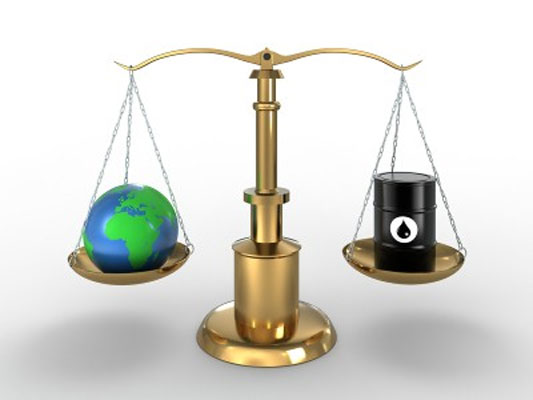 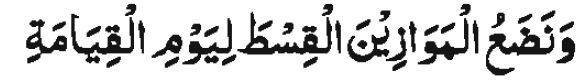 অর্থ: ‘আর আমি কিয়ামতের দিন ন্যায়বিচারের মানদণ্ড স্থাপন করব।’ (সূরা আল-আম্বিয়া, আয়াত ৪৭)
মিযান সম্পর্কে  পবিত্র কুরআনে আল্লাহ বলেন-
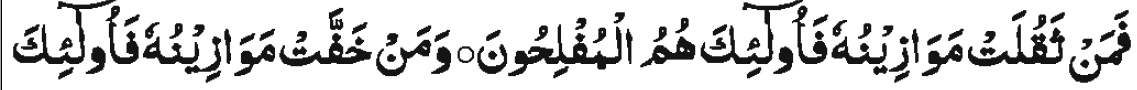 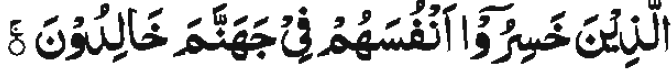 অর্থ: ‘এবং যাদের পাল্লা (পূণ্যের) ভারী হবে, তাঁরাই হবে সফলকাম। আর যাদের পাল্লা হালকা হবে, তাঁরাই নিজেদের ক্ষতি করেছে, তারা জাহান্নামে চিরস্থায়ী হবে।’ (সূরা আল-মুমিনুন, আয়াত ১০২-১০৩)
বুধবার, 16 সেপ্টেম্বর, 2020
[Speaker Notes: শিক্ষার্থীদের দ্বারা তেলাওয়াত করে নেওয়ার চেষ্টা করতে হবে । পরে শিক্ষক সুন্দর  করে তেলাওয়াত করে শুনাবেন।]
মহানবি (স) নেকির পাল্লা ভারী করার জন্য বহু আমল শিক্ষা দিয়েছেন। তিনি বলেন-
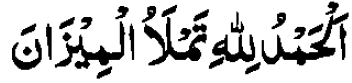 অর্থ: ‘আল-হামদুলিল্লাহ’ বলা মিযানের নেকির পাল্লা পূর্ণ করে দেয়।’ (মুসলিম)
দুটি বাক্য এমন আছে, যা আল্লাহর নিকট প্রিয়, উচ্চারণে সহজ এবং মিযানে পাল্লায় ভারী। এ বাক্য দুটি হলো-
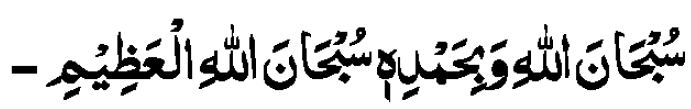 অর্থ: ‘পবিত্রতা ও প্রশংসা আল্লাহর জন্য, তিনি মহান ও অতিশয় পবিত্র।’
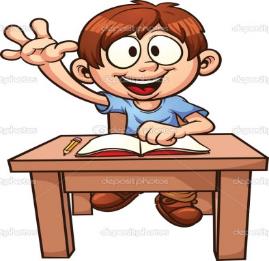 উত্তর বলি
১। আখিরাতের সংজ্ঞা দাও ।
২। আখিরাতের  গুরুত্ব ব্যাখ্যা কর।  
৩। আখিরাতের স্তরগুলো কি? বিশ্লেষণ কর।
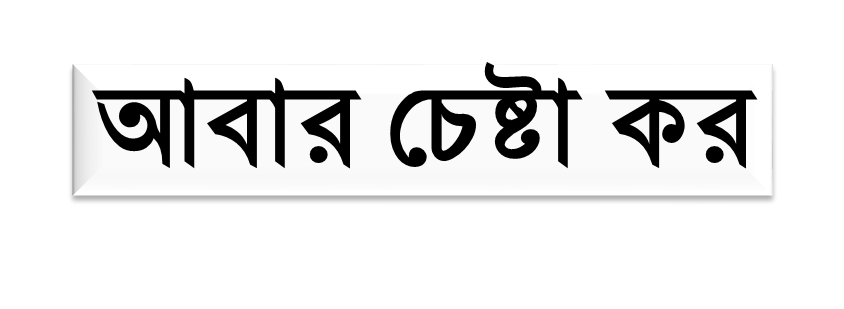 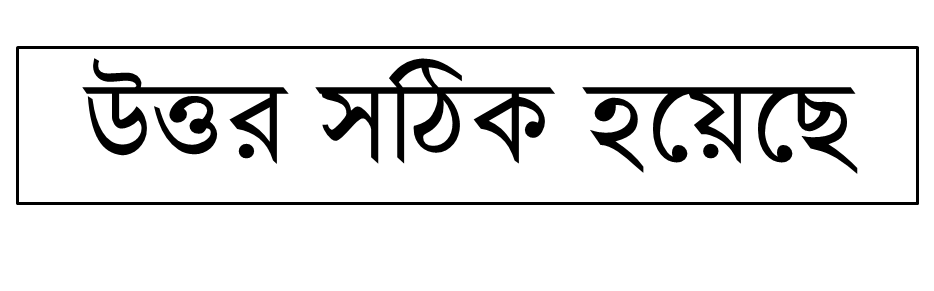 সঠিক উত্তরে ক্লিক কর
সিরাত কীসের ওপর নির্মিত পুল ?
খ। আকাশের ওপর
ক। দুনিয়ার ওপর
ঘ। জাহান্নামের ওপর
গ। জান্নাতের ওপর
‘আর তারা (মুত্তাকিগণ) আখিরাতের ওপর দৃঢ় বিশ্বাস স্থাপন করে।’- কোন সূরায় বলা হয়েছে?
ক। লুকমান
খ। নিসা
গ। বাকারা
ঘ। আল ইমরান
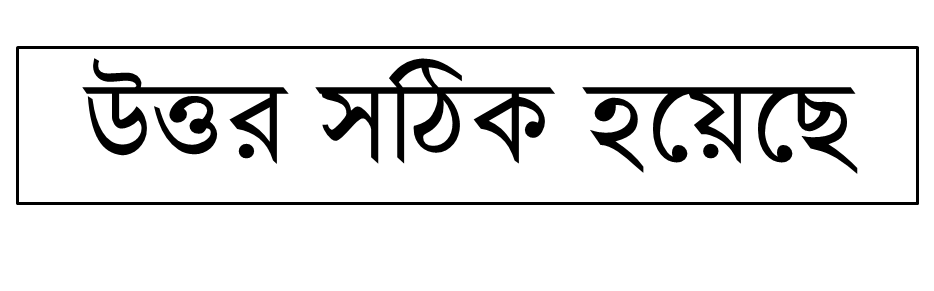 সঠিক উত্তরে ক্লিক কর
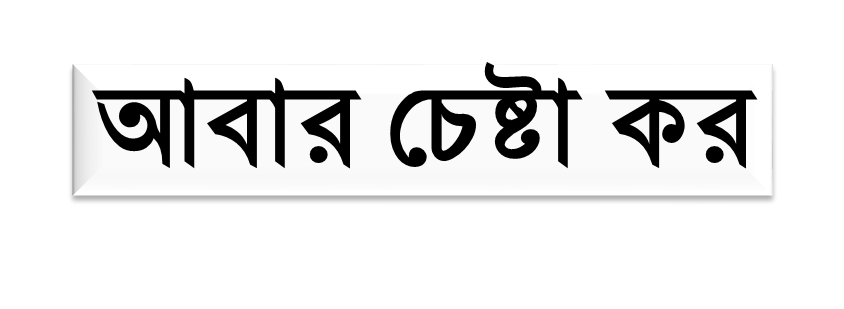 আখিরাতের অন্তর্ভুক্ত-
i) কবর
ii) হাশর
iii) সিরাত
নিচের কোনটি সঠিক ?
ক। i
ঘ। i, ii ও iii
গ। i ও iii
খ। ii ও iii
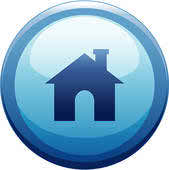 বাড়ির কাজ
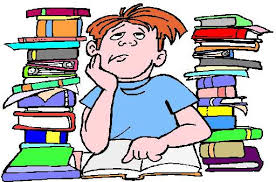 আখিরাতের ধাপ গুলো সহজ ভাবে অতিক্রম করার জন্য দুনিয়ার জীবনে আমাদের করনীয় কি?
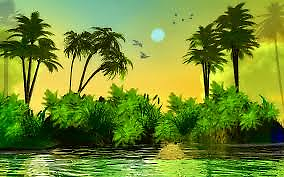 আল্লাহ হাফেজ